МАСТЕРСКИЕ ПЕДАГОГИЧЕСКОЙ ПРАКТИКИ 
КАК МОДЕЛЬ ОРГАНИЗАЦИИ НАСТАВНИЧЕСТВА
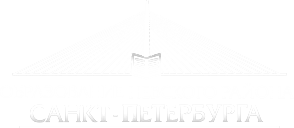 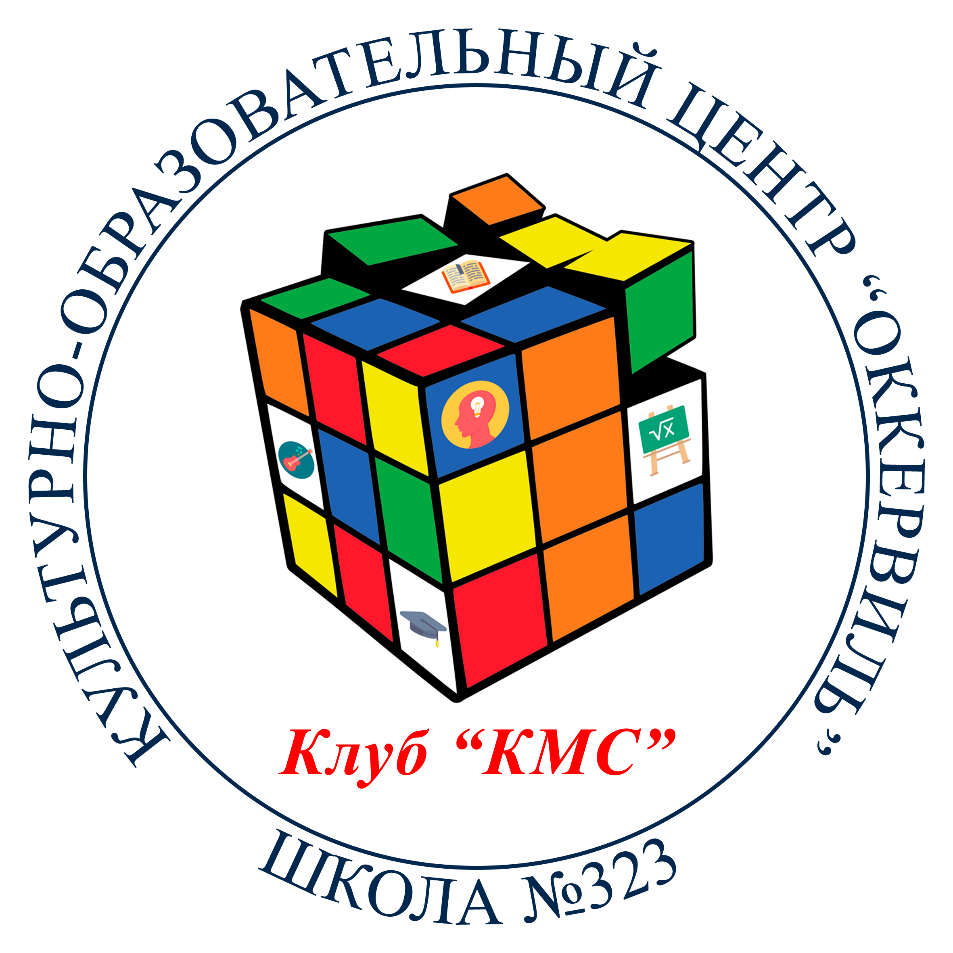 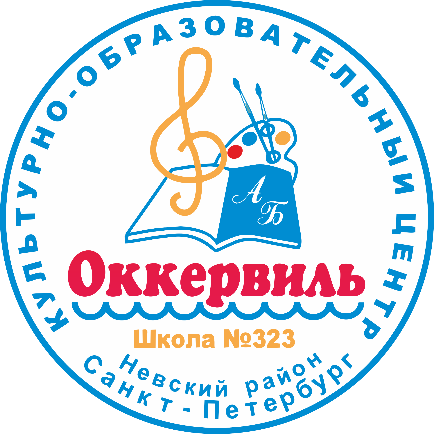 Грантовый конкурс «ЛИДЕР В ОБРАЗОВАНИИ» 
между государственными бюджетными образовательными учреждениями Невского района Санкт-Петербурга
СОЦИАЛЬНАЯ И ПРОФЕССИОНАЛЬНАЯ ЗНАЧИМОСТЬ ИНИЦИАТИВЫ
Национальный проект «Образование»
ЛИЧНОСТНЫЙ потенциал
Ключевая РОЛЬ
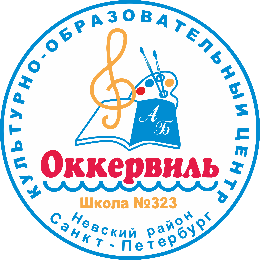 МАСТЕРСКИЕ педагогической практики
Ключевая ОТВЕТСТВЕННОСТЬ
КОМПЕТЕНТНОСТЬ:
предметная, методическая, коммуникативная, психолого-педагогическая
Федеральный проект «Учитель будущего»
ИННОВАЦИОННЫЙ ПРОЕКТ В СТРУКТУРЕ ПРОЕКТОВ РАЗВИТИЯ ОБРАЗОВАНИЯ
Синергия проектов «МОСТ В БУДУЩЕЕ»
МАСТЕРСКИЕ педагогической практики
КЛУБ молодых специалистов
ПРОЕКТ КАК СОЦИАЛЬНО И ПРОФЕССИОНАЛЬНО ЗНАЧИМАЯ ИНИЦИАТИВА
РЕАЛИЗАЦИЯ ПРОЕКТА: ПРЕДВАРИТЕЛЬНЫЙ АНАЛИЗ, ЭТАПЫ И РЕЗУЛЬТАТЫ
2010
2021
2022
2020
2013
2014
2019
Внутренний контур
Внешний контур
2020
СТЕПЕНЬ ВОВЛЕЧЕННОСТИ СОТРУДНИКОВ В РАЗРАБОТКУ И РЕАЛИЗАЦИЮ ПРОЕКТА
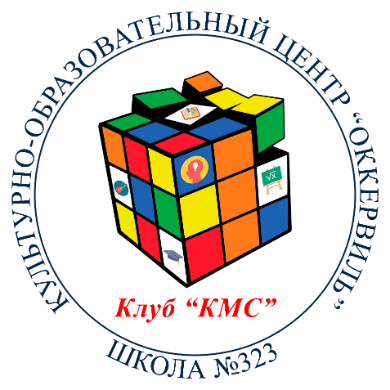 Построение ВЕРТИКАЛЬНОЙ карьеры
Расширение административной КОМАНДЫ
ИНТЕГРАЦИЯ в профессию
ГОРИЗОНТАЛЬНАЯ карьера
КМС
Участники конкурсов: 5
Лауреаты и победители:  3
АДМИНИСТРАТИВНЫЙ СОВЕТ
Лауреаты и победители конкурсов: 7
Многократные победители: 4
МАТЕРИАЛЬНО-ТЕХНИЧЕСКИЙ И ОРГАНИЗАЦИОННО-МЕТОДИЧЕСКИЙ ПОТЕНЦИАЛ
Специализированная фото- и видеокамера
НОВЫЕ РЕСУРСЫ для района, города и страны
Новый формат ВЕБИНАРОВ
Многоканальный аудиорекордер
Профессиональные МАСТЕР-КЛАССЫ
Электронный стабилизатор изображения
Мобильная образовательная студия
ИНСТРУМЕНТ XXI-ГО ВЕКА
Источники постоянного света
ОБРАЗОВАТЕЛЬНЫЕ подкасты и влоги
НОВЫЕ ВОЗМОЖНОСТИ для молодых специалистов
Высокопроизводительная рабочая станция
Репортажи и прямые эфиры
СООТВЕТСТВИЕ ПРАКТИЧЕСКИХ АСПЕКТОВ РЕАЛИЗАЦИИ ПРОЕКТА ЕГО ЦЕЛЯМ
Национальный проект «ОБРАЗОВАНИЕ»Федеральный проект «СОВРЕМЕННАЯ ШКОЛА»
ПРОГРАММА РАЗВИТИЯ
МОСТ В БУДУЩЕЕ
Организация УПРАВЛЕНЧЕСКОЙ СРЕДЫ и кадровая политика
Поддержание ТВОРЧЕСКОЙ СРЕДЫ как условие сохранения мотивации к инновационной деятельности
Развитие КУЛЬТУРОЛОГИЧЕСКОЙ СРЕДЫ как фактор повышения общей культуры педагога
Развитие профессиональной компетентности педагога в рамках МЕТОДИЧЕСКОЙ СРЕДЫ
Развитие ЗДОРОВЬЕСБЕРЕГАЮЩЕЙ СРЕДЫ и оптимизация психологического сопровождения
Развитие ИКТ-компетентности педагога через развитие ИНФОРМАЦИОННОЙ СРЕДЫ
Расширение СЕТЕВОЙ СРЕДЫ для вариативной образовательной деятельности педагога
Проект системы образования Невского района «ШКОЛА ДЛЯ УЧИТЕЛЯ»
МАСТЕРСКИЕ ПЕДАГОГИЧЕСКОЙ ПРАКТИКИ 
КАК МОДЕЛЬ ОРГАНИЗАЦИИ НАСТАВНИЧЕСТВА
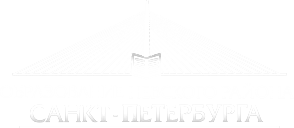 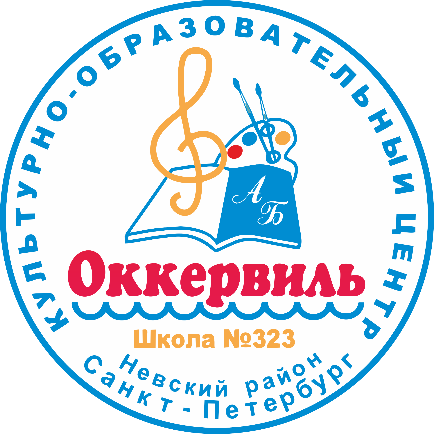 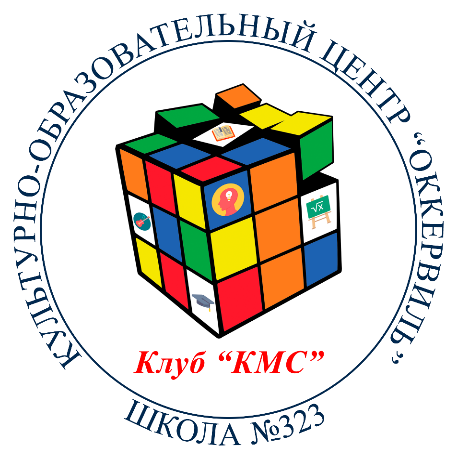 НАСТАВНИЧЕСТВО
МАСТЕРСКИЕ педагогической практики